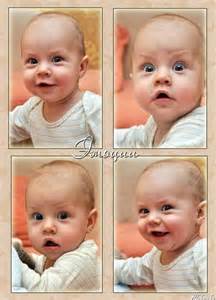 МИР ЭМОЦИЙ ДЛЯ ДЕТЕЙ
МКДОУ «Пальминский детский сад»
Воспитатель Кокшарова М.Ю
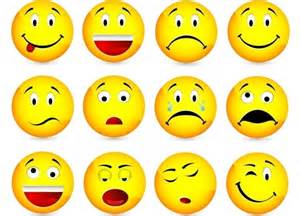 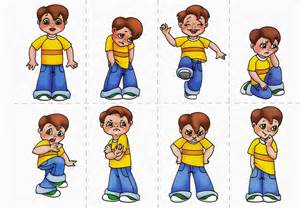 РАДОСТЬ
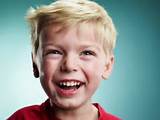 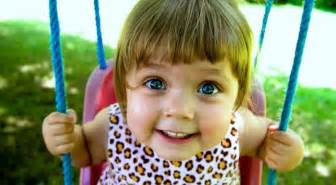 ЭМОЦИЮ РАДОСТЬ МОГУТ ИСПЫТЫВАТЬ ДАЖЕ ЖИВОТНЫЕ
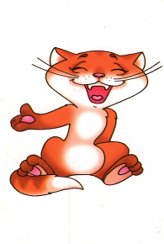 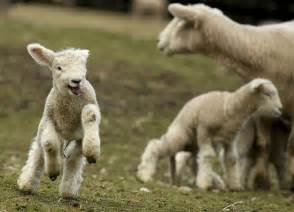 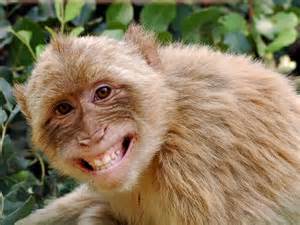 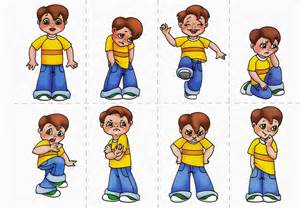 СТРАХ
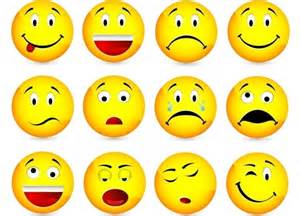 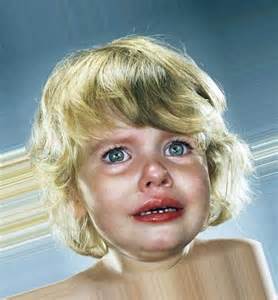 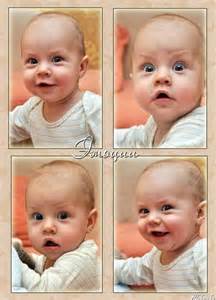 ЭМОЦИЮ СТРАХ МОГУТ ИСПЫТЫВАТЬ ДАЖЕ ЖИВОТНЫЕ
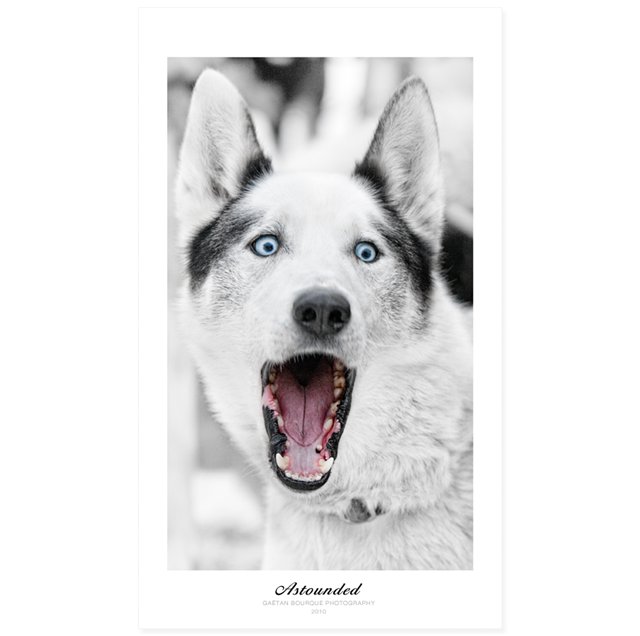 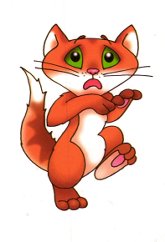 ЗЛОСТЬ
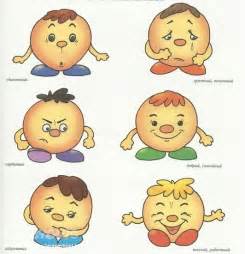 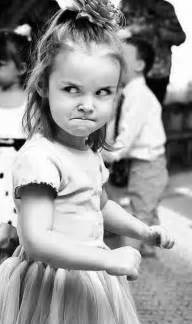 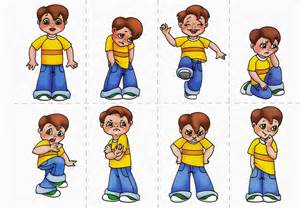 ЭМОЦИЮ ЗЛОСТЬ МОГУТ ИСПЫТЫВАТЬ ДАЖЕ ЖИВОТНЫЕ
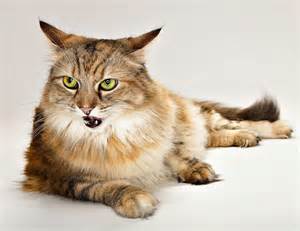 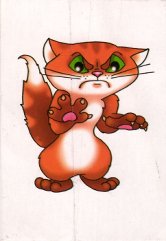 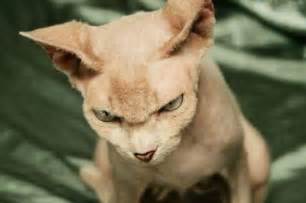 ОБИДА
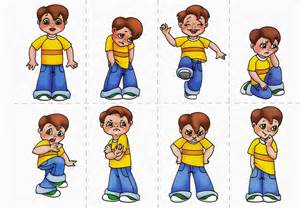 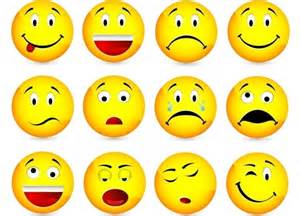 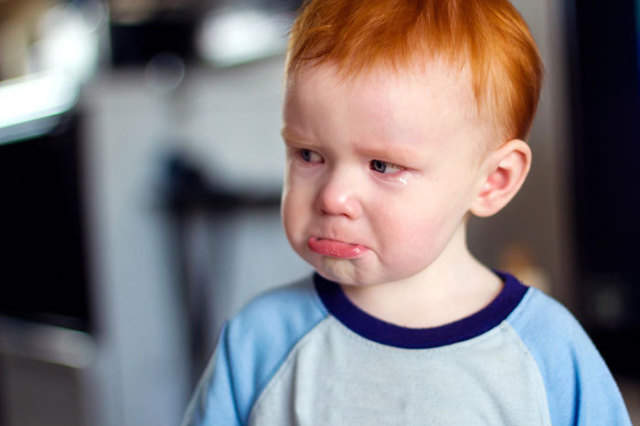 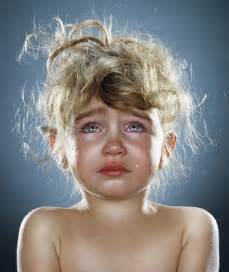 ЭМОЦИЮ ОБИДА МОГУТ ИСПЫТЫВАТЬ ДАЖЕ ЖИВОТНЫЕ
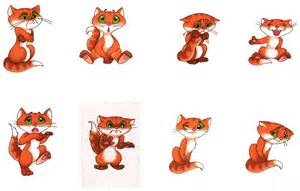 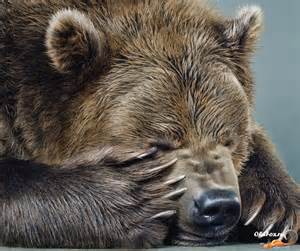 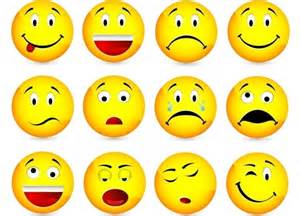 ГРУСТЬ
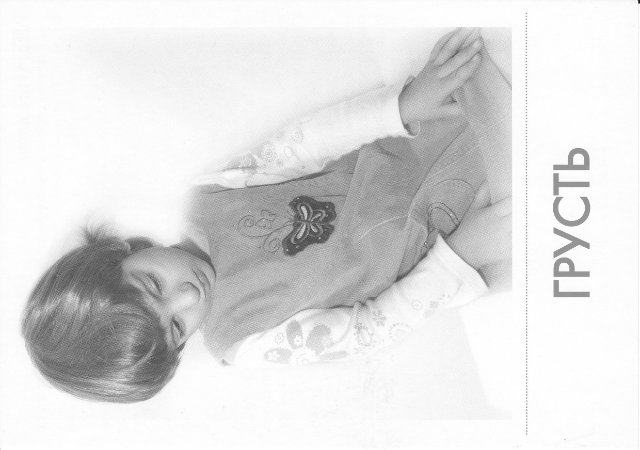 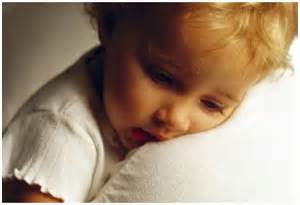 ЭМОЦИЮ ГРУСТЬ МОГУТ ИСПЫТЫВАТЬ ДАЖЕ ЖИВОТНЫЕ
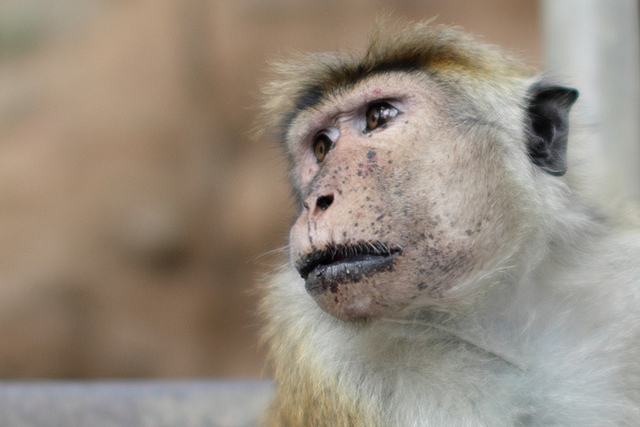 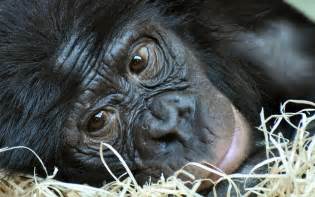 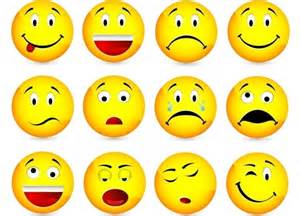 УДИВЛЕНИЕ
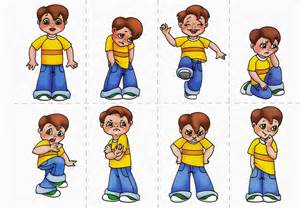 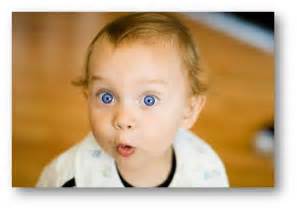 ЭМОЦИЮ УДИВЛЕНИЕ МОГУТ ИСПЫТЫВАТЬ ДАЖЕ ЖИВОТНЫЕ
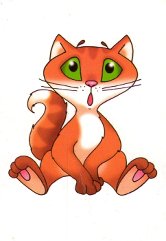 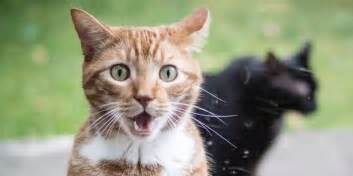